Directed acyclic graphs with the unique dipath property
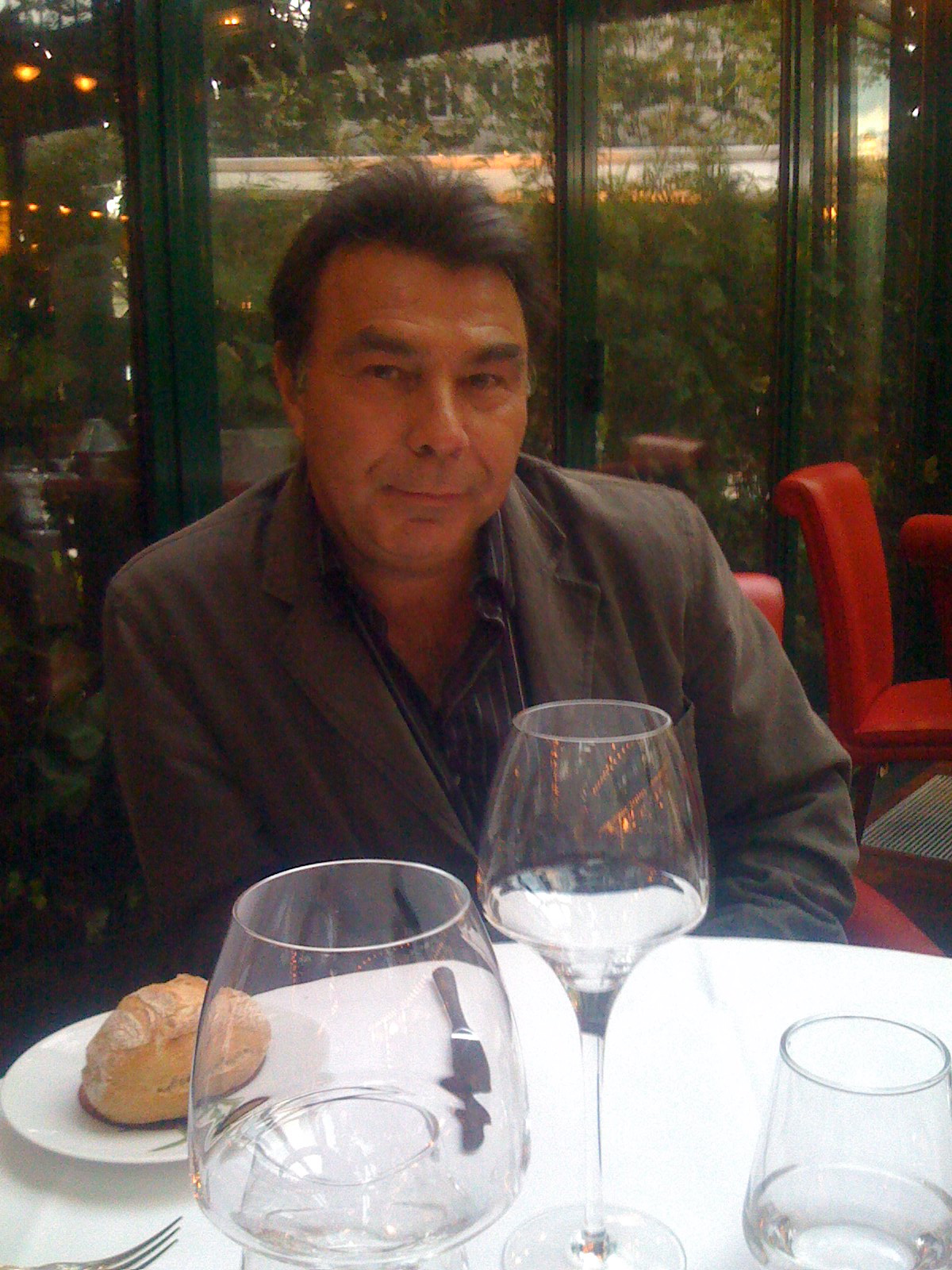 J.-C. Bermond, M. Cosnard, S. PerennesInria and CNRS
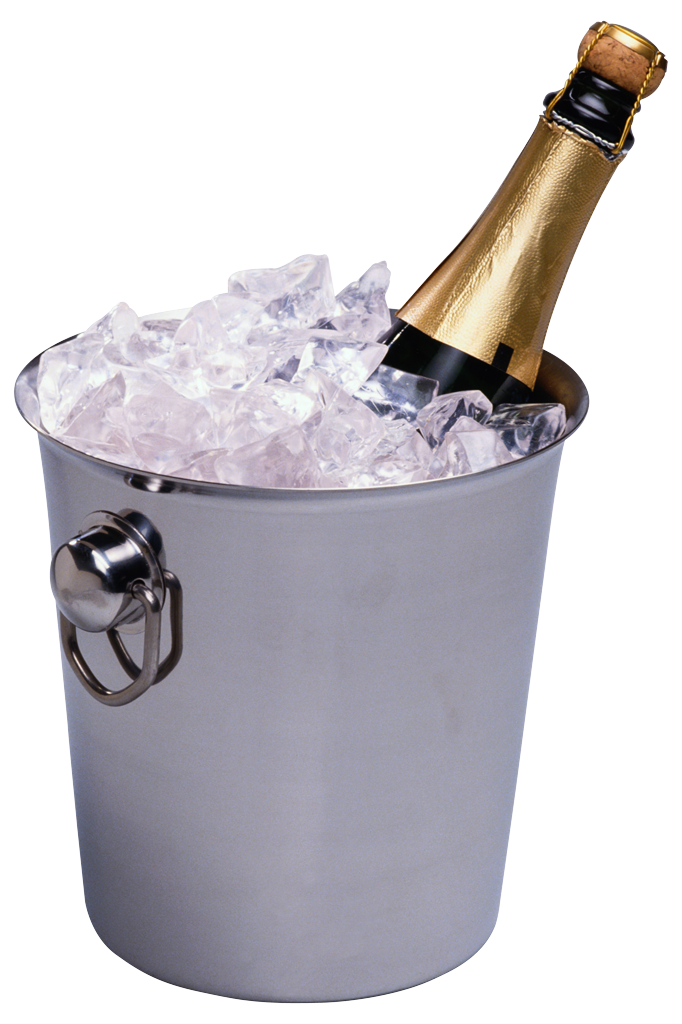 For ERIC – Happy 60th Birthday
24 Nov. 2011
Disco Workshop - Valparaiso 2011
1
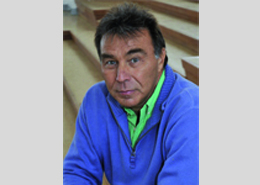 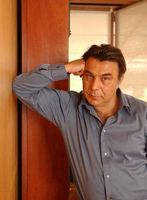 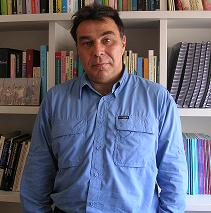 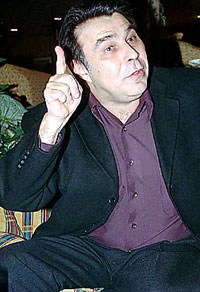 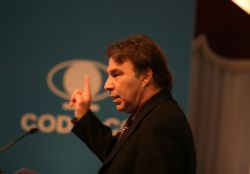 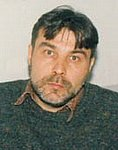 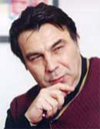 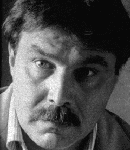 24 Nov. 2011
Disco Workshop - Valparaiso 2011
2
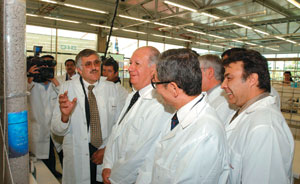 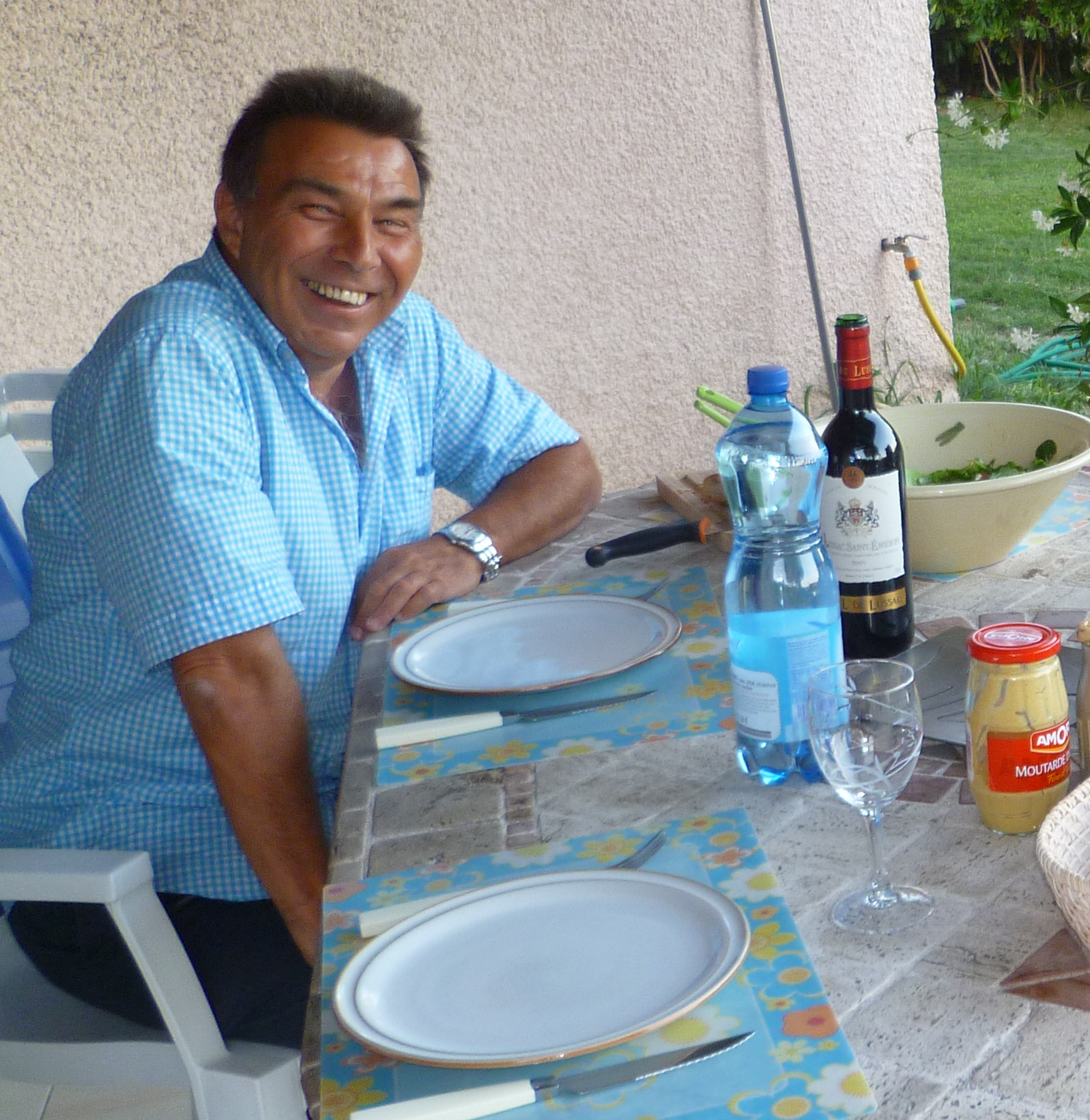 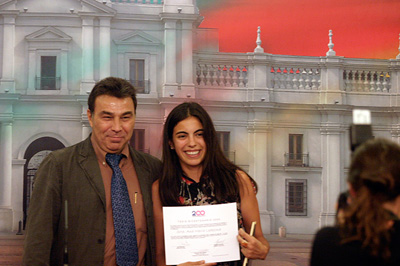 24 Nov. 2011
Disco Workshop - Valparaiso 2011
3
Introduction
Routing, wavelength assignment and grooming in optical
networks.

Generic problem : satisfy a family of requests (or a traffic
matrix) under capacity constraints request 

Objectives :
Minimize the load of the routing (number of paths sharing an edge)
Minimize the number of wavelengths (two dipaths sharing an arc have to be assigned different wavelengths)
24 Nov. 2011
Disco Workshop - Valparaiso 2011
4
Introduction
minimum wavelength number >= minimum routing load
Minimizing the load or the number of wavelengths is a
difficult problem (NP-hard).
min wave number = min routing load if
General graph and multicast
Symmetric tree and all to all
Even in the case of a family of dipaths, min wave number is NP-hard (= chromatic number of the conflict graph).
24 Nov. 2011
Disco Workshop - Valparaiso 2011
5
Introduction
For directed trees and any sets of requests (family of digraphs), it can be shown that
min wave numb = min routing load

Can this result be generalized to arbitrary Directed Acyclic Graphs ?
24 Nov. 2011
Disco Workshop - Valparaiso 2011
6
A pathological example
S1
T4
S2
T3
S3
T2
S4
T1
Requests : (S1,T1), (S2,T2), (S3,T3), (S4,T4)
Minimum load = 2 : each path will cross at least another one
Minimum number of wavelengths = 4 : each path will
cross all the other paths.
24 Nov. 2011
Disco Workshop - Valparaiso 2011
7
A pathological example
S1
T4
S2
T3
S3
T2
S4
T1
Requests : (S1,T1), (S2,T2), (S3,T3), (S4,T4)
24 Nov. 2011
Disco Workshop - Valparaiso 2011
8
A pathological example
S1
T4
S2
T3
S3
T2
S4
T1
Requests : (S1,T1), (S2,T2), (S3,T3), (S4,T4)
24 Nov. 2011
Disco Workshop - Valparaiso 2011
9
A pathological example
S1
T4
S2
T3
S3
T2
S4
T1
Requests : (S1,T1), (S2,T2), (S3,T3), (S4,T4)
24 Nov. 2011
Disco Workshop - Valparaiso 2011
10
A pathological example
S1
T4
S2
T3
S3
T2
S4
T1
Requests : (S1,T1), (S2,T2), (S3,T3), (S4,T4)
min load = 2 and min number wavelengths = 4.
Can be generalized to 
min load = 2 and min number wavelengths = n.
24 Nov. 2011
Disco Workshop - Valparaiso 2011
11
Definitions
A DAG (Directed Acyclic Graph) is a digraph with no directed cycle.
 An (oriented) cycle in a DAG consists of a sequence of dipaths P1, P2, . . ., P2k alternating in direction
 An internal cycle of a DAG G is an oriented cycle such that no vertex is a source or a sink.
S1
T4
S2
T3
S3
T2
S4
T1
24 Nov. 2011
Disco Workshop - Valparaiso 2011
12
Definitions
Given a digraph G and a family of dipaths P, the load of an arc e is the number of dipaths of the family containing e
load(G,P, e) = |{P : P ∈ P; e ∈ P}|
 The load of G for P π(G,P) is the maximum over all the arcs of G.
 Two dipaths are in conflict (or intersect) if they share an arc. 
 w(G,P) is the minimum number of colors needed to color the dipaths of P in such a way that two dipaths in conflict have different colors. 
π(G,P) ≤ w(G,P).
24 Nov. 2011
Disco Workshop - Valparaiso 2011
13
Definitions and properties
The conflict graph of (G,P) is a graph whose vertices are the dipaths of P, two vertices being joined if their associated dipaths are in conflict.
w is the chromatic number of the conflict graph
π is upper bounded by the clique number of the conflict graph.
24 Nov. 2011
Disco Workshop - Valparaiso 2011
14
Problems
Consider a simplified problem : unique routing. Can we solve the problem of finding the minimum number of wavelenths ?
The answer is unknown (pathological example).
Given a DAG G and a family of dipaths P, what is the relation between the load of G for P and the minimum number of wavelenths ?
Is it possible to characterize the DAGs for which load is equal to the min wave numb ?
24 Nov. 2011
Disco Workshop - Valparaiso 2011
15
Main result
Theorem 1
Let G be a DAG. Then, for any family of dipaths P, w(G,P) = π(G,P) if and only if G does not contain an internal cycle.

Theorem 2 
If a DAG G contains an internal cycle there exists a set P of dipaths such that 
π(G,P) = 2 and  w(G,P) = 3.
24 Nov. 2011
Disco Workshop - Valparaiso 2011
16
Unique path property DAG
Definition
A DAG has the UP Property if between two vertices there is at most one dipath. A digraph satisfying this property will be called an UPP-DAG.
Property 
If G is an UPP-DAG and if a set of dipaths are
   pairwise in conflict, then their intersection is a dipath (Helly property). Hence the load is the clique number of the conflict graph.
24 Nov. 2011
Disco Workshop - Valparaiso 2011
17
Unique path property DAG
Theorem 3
Let G be an UPP-DAG with only one internal cycle. Then for any family of dipaths P, 
 w(G,P) ≤ ceiling (4/3 π(G,P))
If C is the number of internal cycles of the
   UPP-graph, then 
w(G,P) ≤ ceiling ((4/3)C π(G,P))
24 Nov. 2011
Disco Workshop - Valparaiso 2011
18
Unique path property DAG
Theorem 4
There exists an UPP-DAG with only one internal cycle and an infinite family of dipaths P such that :
 w(G,P) = ceiling (4/3 π(G,P))
24 Nov. 2011
Disco Workshop - Valparaiso 2011
19
Unique path property DAG
Proof :  w(G,P) = ceiling (4/3 π(G,P))
A1
A’1
A2
A’2
A1
A’1
A2
A’2
B1
B2
B1
B2
C1
C2
C1
C2
D’2
D1
D2
D’1
D1
D’2
D’1
D2
Dipaths : (A1B1C1D1), (A1B1C2D2), (A2B2C2D2), 
(A2B2C1D’1), (A’1B1C1D’1), (A’1B1C2D’2), (A’2B2C2D’2), (A’2B2C1D1)
24 Nov. 2011
Disco Workshop - Valparaiso 2011
20
Unique path property DAG
Proof :  conflict graph
A1B1C1D1
A1
A’1
A2
A’2
A1B1C2D2
A’2B2C1D1
B1
B2
A’2B2C2D’2
A2B2C2D2
C1
C2
A2B2C1D’1
A’1B1C2D’2
D1
D’2
A’1B1C1D’1
D’1
D2
If one copy of each dipath π(G,P) = 2 ; w(G,P) = 3 
If k copies : π(G,P) = 2k ; w(G,P) = ceiling(8k/3)
24 Nov. 2011
Disco Workshop - Valparaiso 2011
21
Good edge-labelling
Edge-labelling: function Φ : E(G)  R.
A path is increasing if the sequence of its edges labels is non-decreasing.
An edge-labelling of G is good if, for any two distinct vertices u, v, there is at most one increasing (u,v)-path.
3
2
b
a
a
b
1
2
1
3
4
4
c
c
d
d
24 Nov. 2011
Disco Workshop - Valparaiso 2011
22
UPP DAGs with load 2
Theorem 5
G UPP DAG with load 2. For any family of dipaths P, the conflict graph C(G;P) has a good labeling.
H graph with a good labeling. There exists an UPP DAG G with load 2 and a family of dipaths P such that H = C(G;P).
24 Nov. 2011
Disco Workshop - Valparaiso 2011
23
UPP DAGs with load 2
Theorem 6
There exist a family of graphs with a good labeling and an arbitrary large chromatic number.
There exist UPP digraphs with load 2 and arbitrary large w.
24 Nov. 2011
Disco Workshop - Valparaiso 2011
24
Open Problems
Let G be an undirected graph. Is it possible to orient its edges to obtain an UPP DAG ?
Bounds in terms of number of internal cycles ?
Characterisation of graphs with good labeling (decision problem NP hard (Araujo, Cohen, Giroire,Havet))
UPP DAGS with load 3 or more ??
When w = p ?
24 Nov. 2011
Disco Workshop - Valparaiso 2011
25